Can route charging incentiviseenvironmentally-friendly trajectories?
Tatjana Bolic
SESAR Innovation Days 
12 – 15 November 2024
Outline
Current route charging 
Green Route Charging Solution 
Climate hotspots
SP Survey
Conclusions
2
Route charging today
Charge “is a levy that is designed and applied specifically to recover the costs of providing facilities and services for civil aviation.” ICAO Doc9082
Route per State Overflown (RSO) 
each State crossed implies a route charge to be paid to the State
Unit rate ui is set for each charging zone i
Unit Rate is a unique tariff per 100 km 
Route charge for a flight is a sum of charges accrued over all crossed charging zones i



Where route charge in zone i is a product of the unit rate ui  and the amount of service units n “consumed”
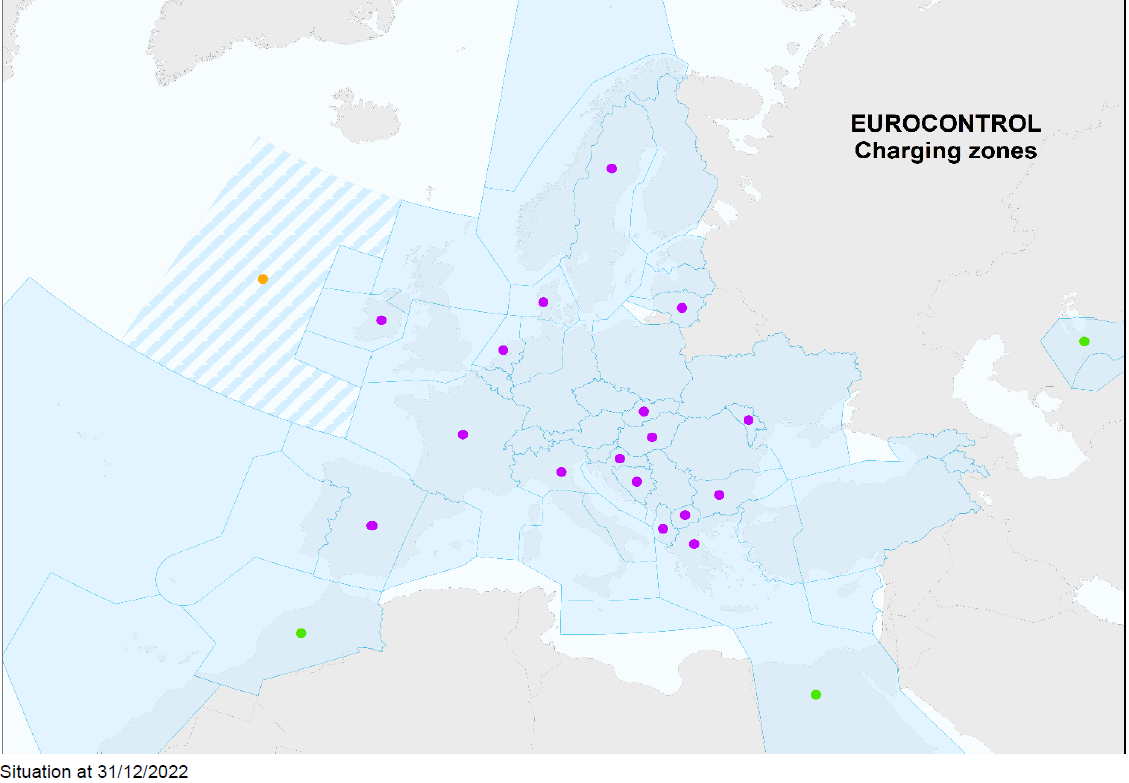 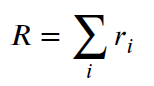 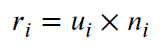 3
Route charging today
Service units are a product of distance (di) and weight (wi) factors




The distance factor is proportional to the great-circle distance (GCD) between entry and exit points to the charging zone 
if the origin or destination airports are within the charging zone
distance is GCD from entry point to the airport coordinates, minus 20 km (for arrival airport)
Weight factor takes the maximum take-off weight into account
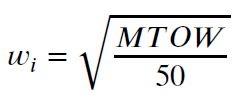 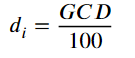 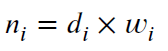 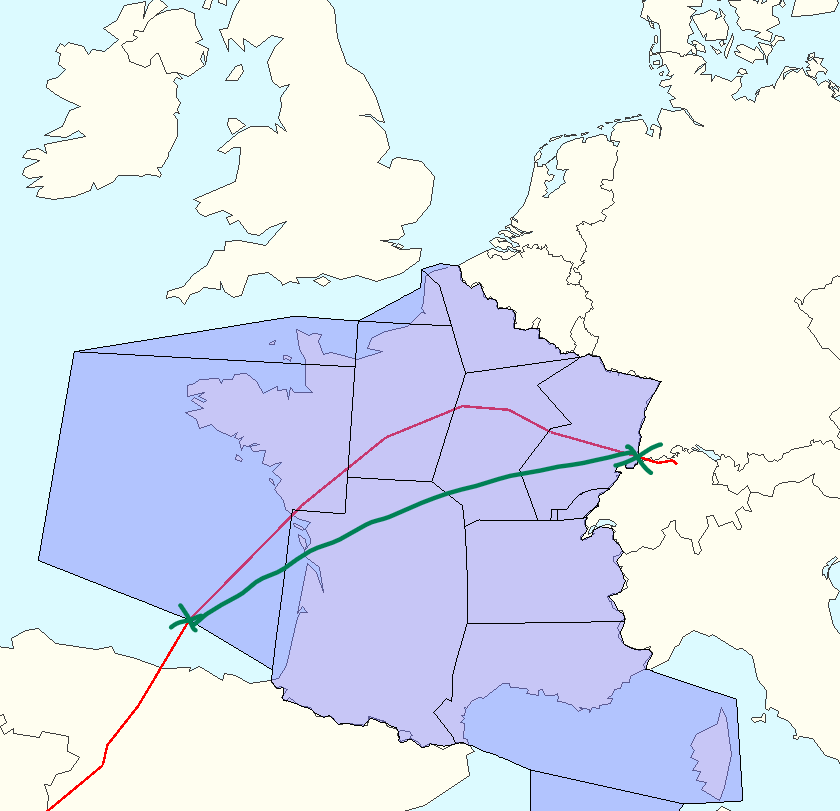 4
Unintended consequences
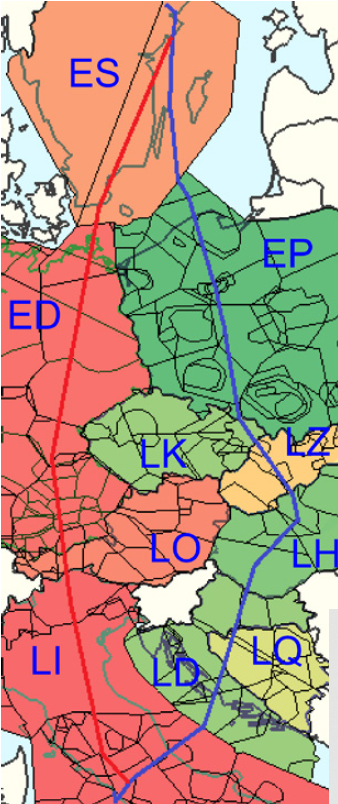 Longer flights to save on route charges
about 10% of operational costs
Increase emissions

Congestion
When planning flights do not need to take care of capacity
nor is the info available to airlines
active regulation is a proxy of delay
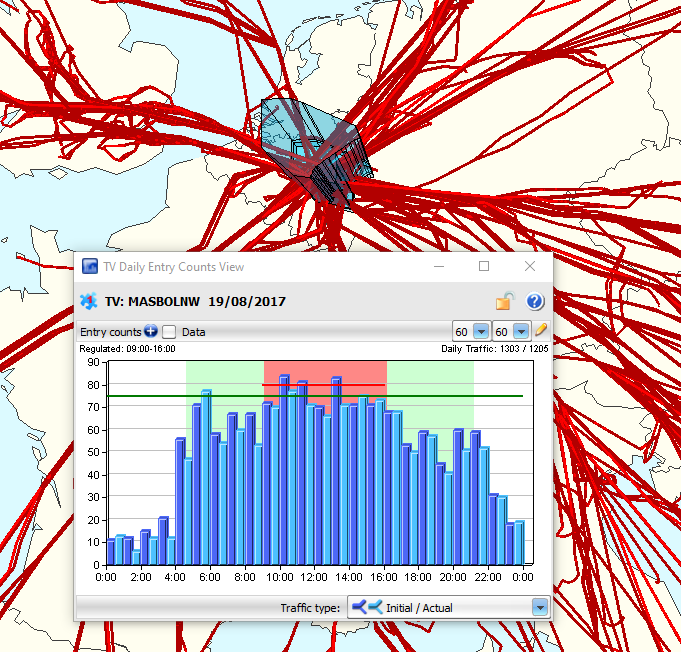 5
Green Route Charging (GRC) Solution
Radiation change
Propose business and operational incentivisation of climate-optimised flight planning through route charging​

AUs free to choose trajectory but the most environmentally friendly one should have the least direct costs​

Initial GRC
Takes into account CO2 and congestion
Full GRC
Takes into account all aviation emissions
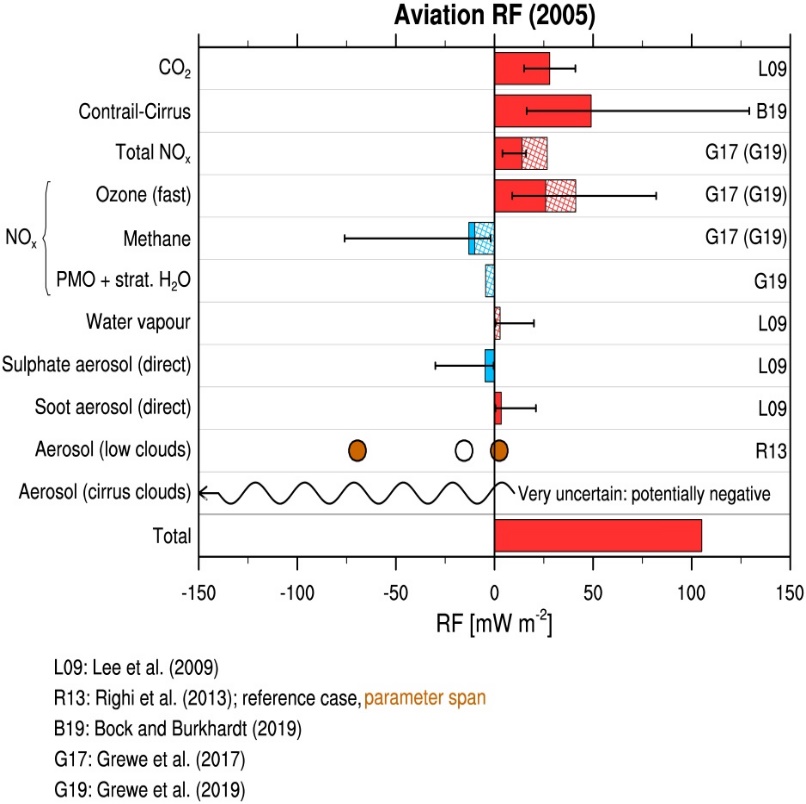 Cooling
Warming
Based on Lee et al. 2009
Grewe et al. (2017,2019)
6
Full GRC Solution
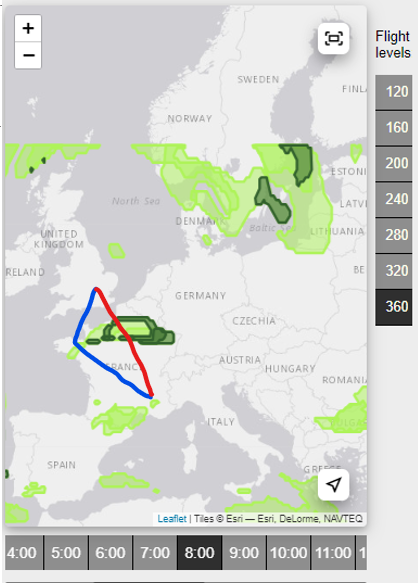 Full GRC: 

Where the crossing of a climate hotspot would entail an increase of route charges (e.g. a modulation) and avoidance would entail some form of compensation (‘rebate’) in terms of lower route charges for avoiding the hotspot
Two components:
Climate hotspots
Airlines’ willingness to pay
7
Climate hotspots
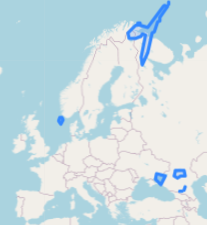 Radiative forcing of aviation
about one-third CO2 effects, and 
about two-thirds non-CO2 effects
Contrails represent largest single contribution of non-CO2 impacts 
large uncertainty
Non-CO2 effects strongly depend on the state of the atmosphere 
Climate hotspot
is a volume of airspace where the atmospheric conditions are such that flying through it creates much higher climate impact
CLIMaCCF and ERA5 data
8
Climate hotspots
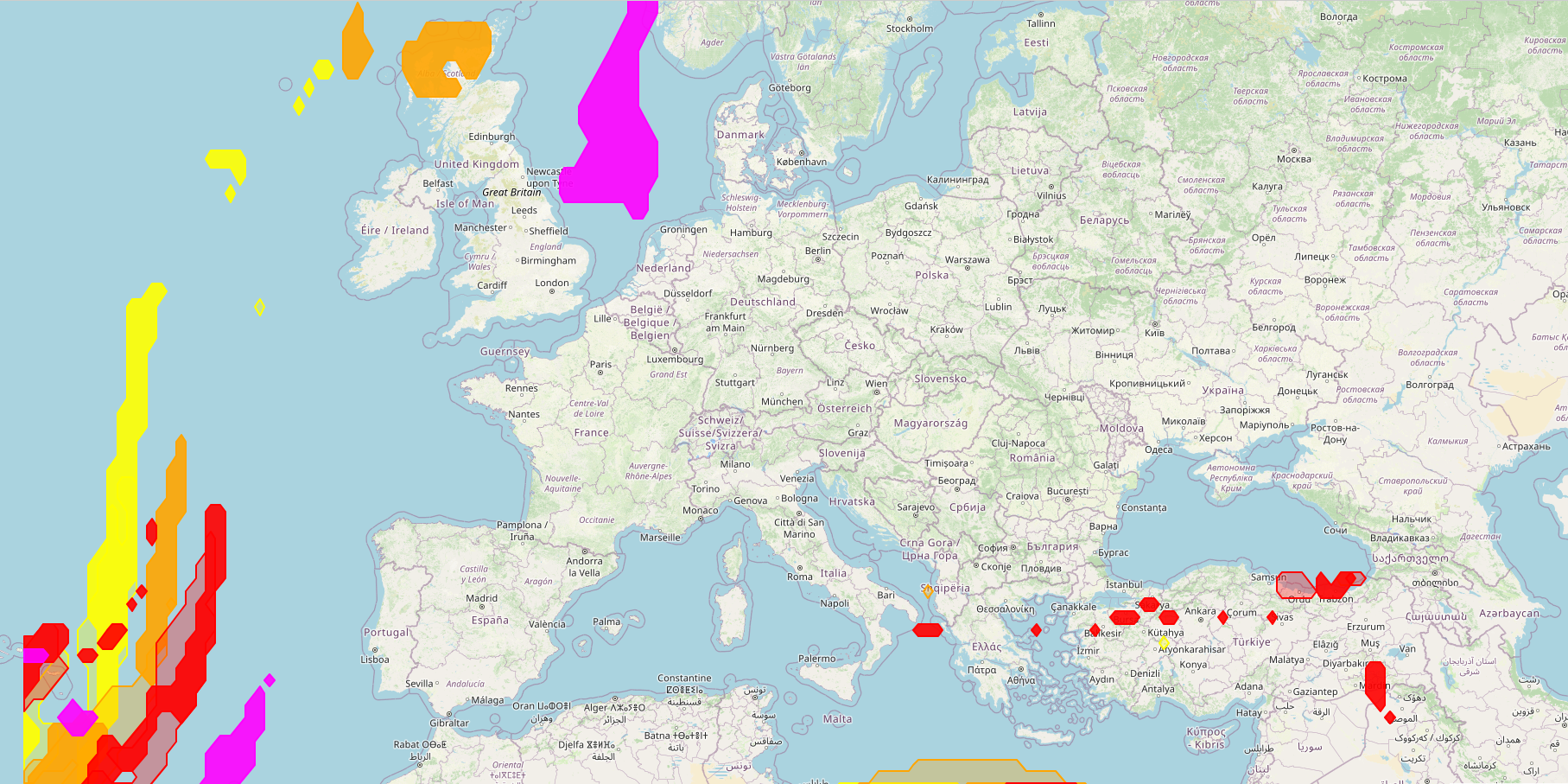 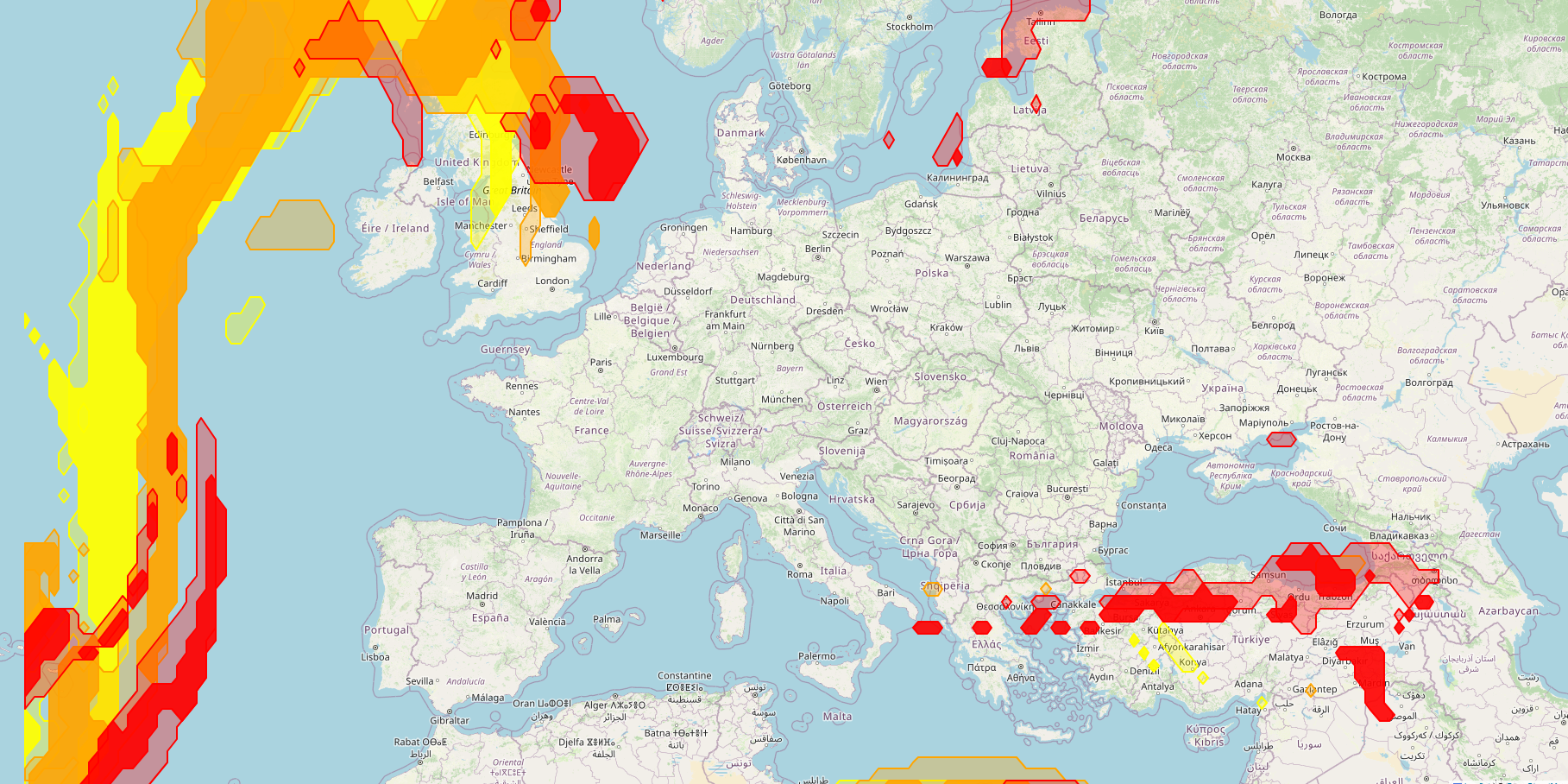 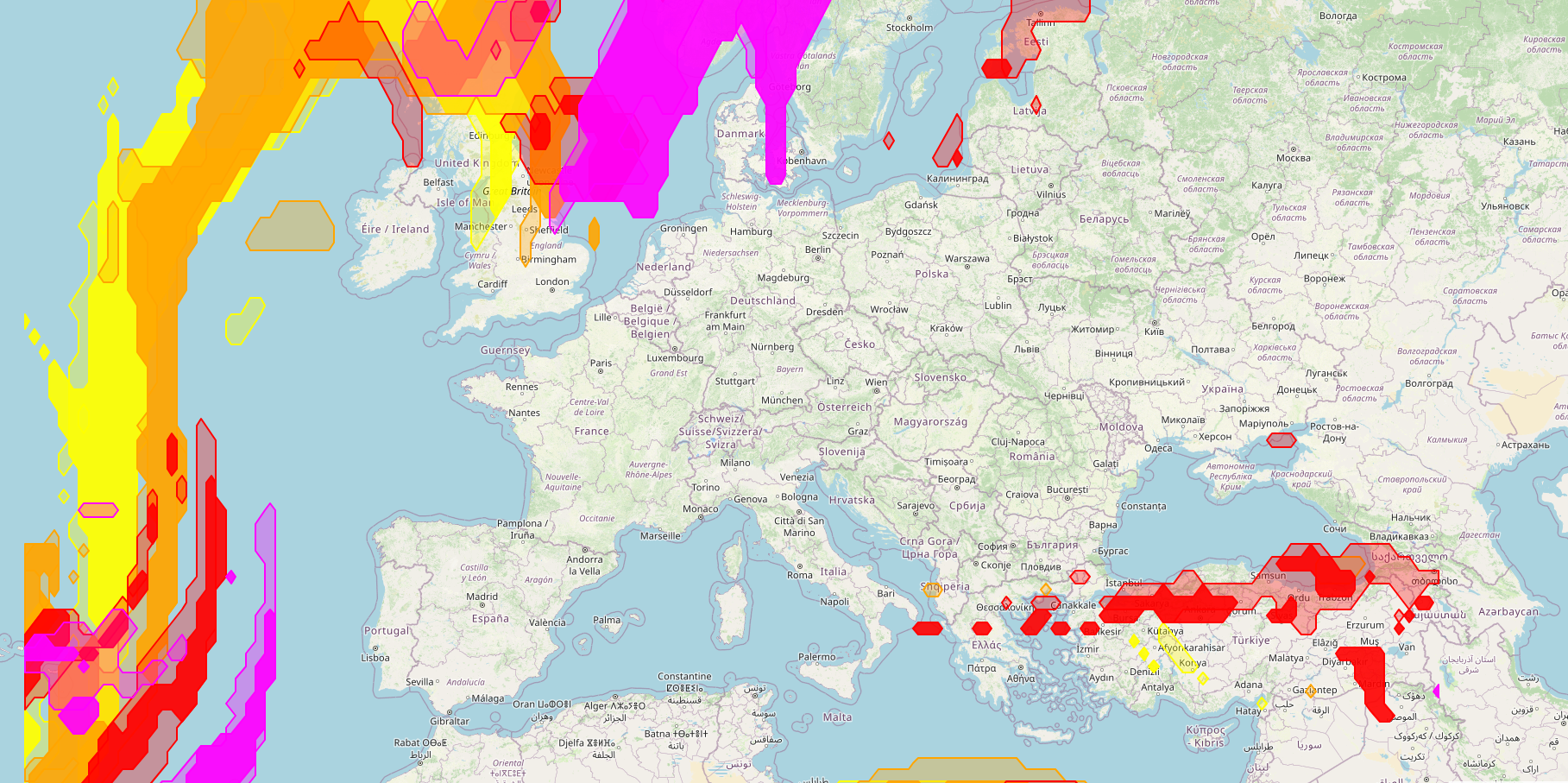 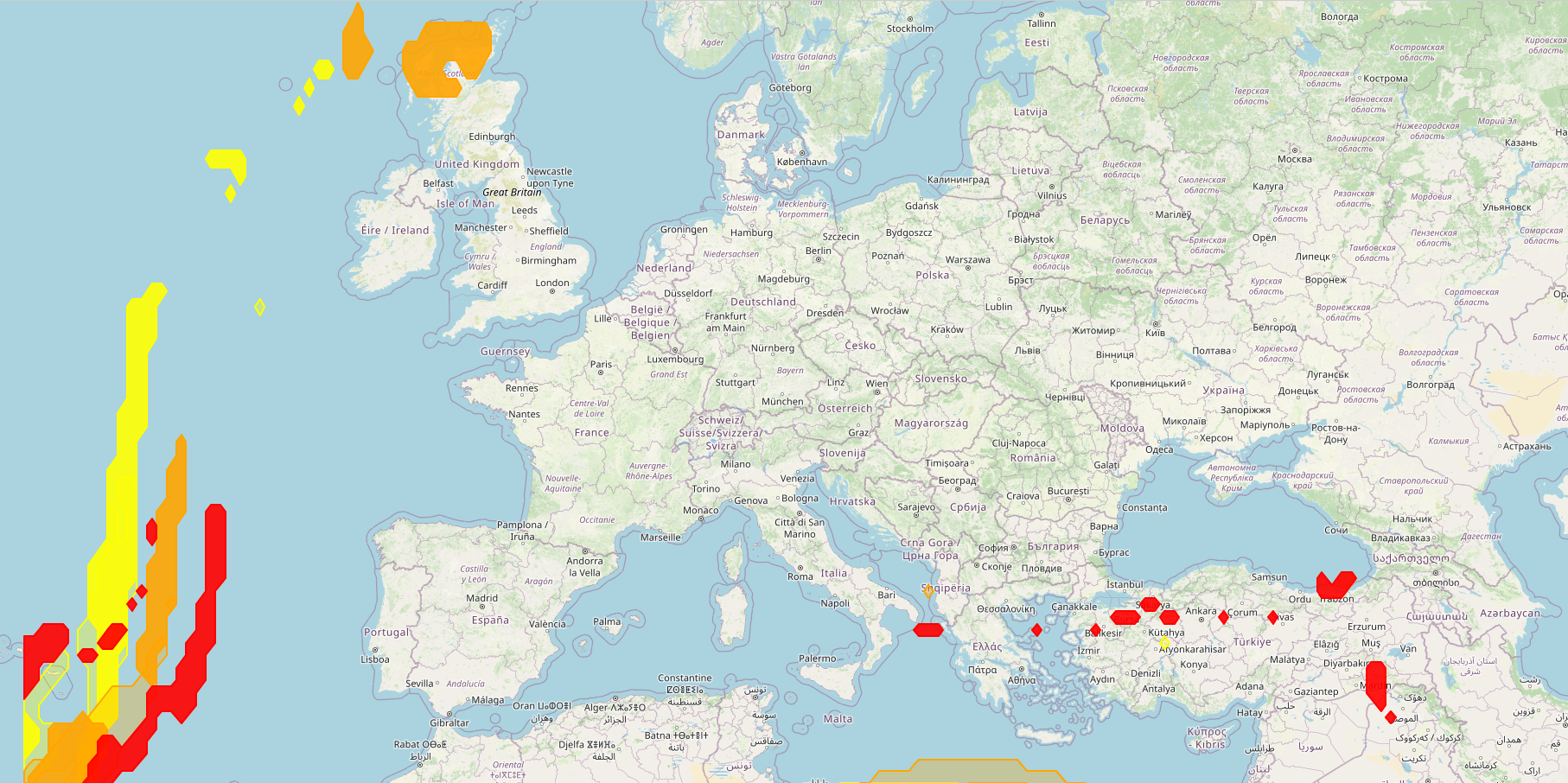 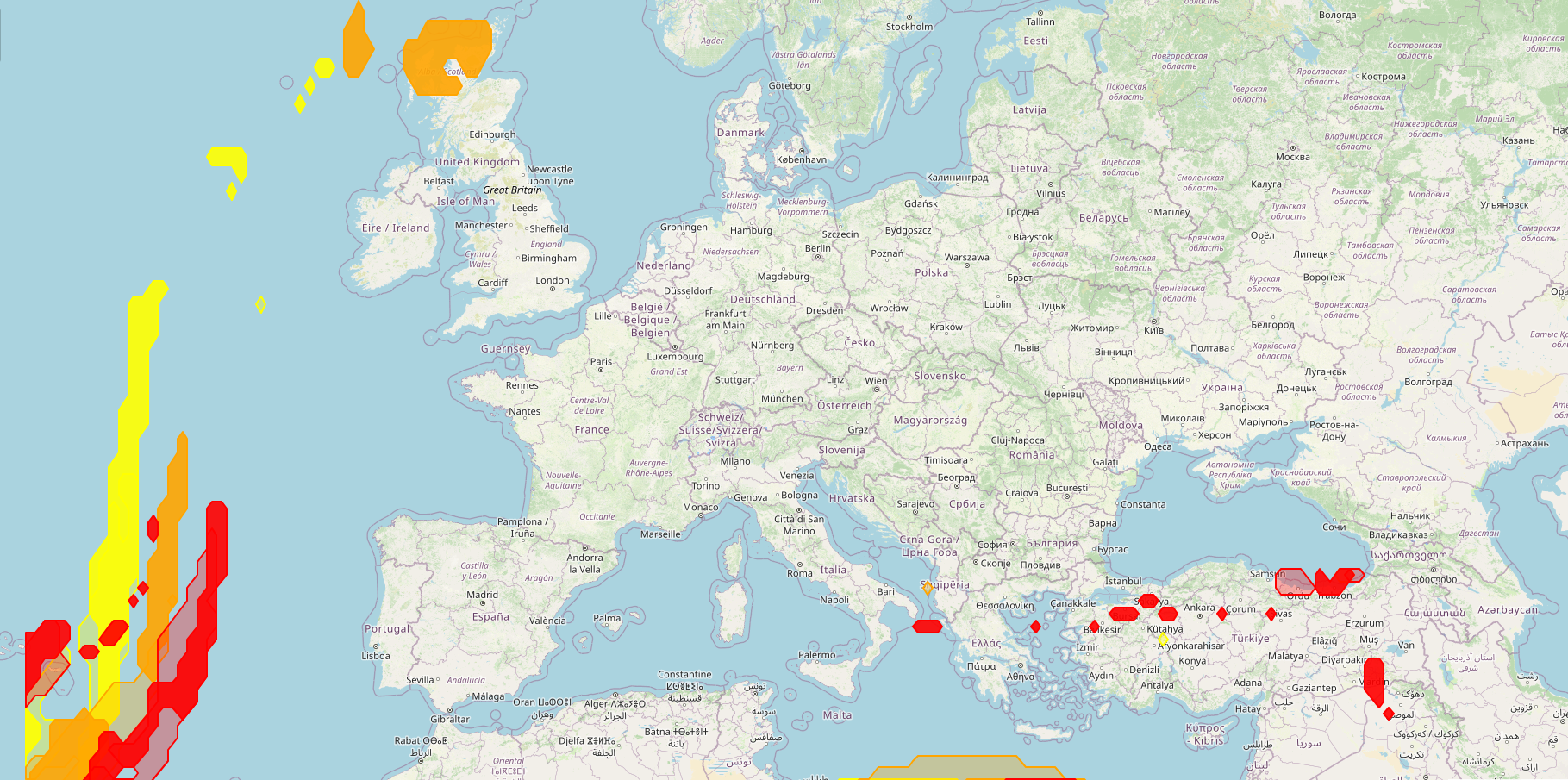 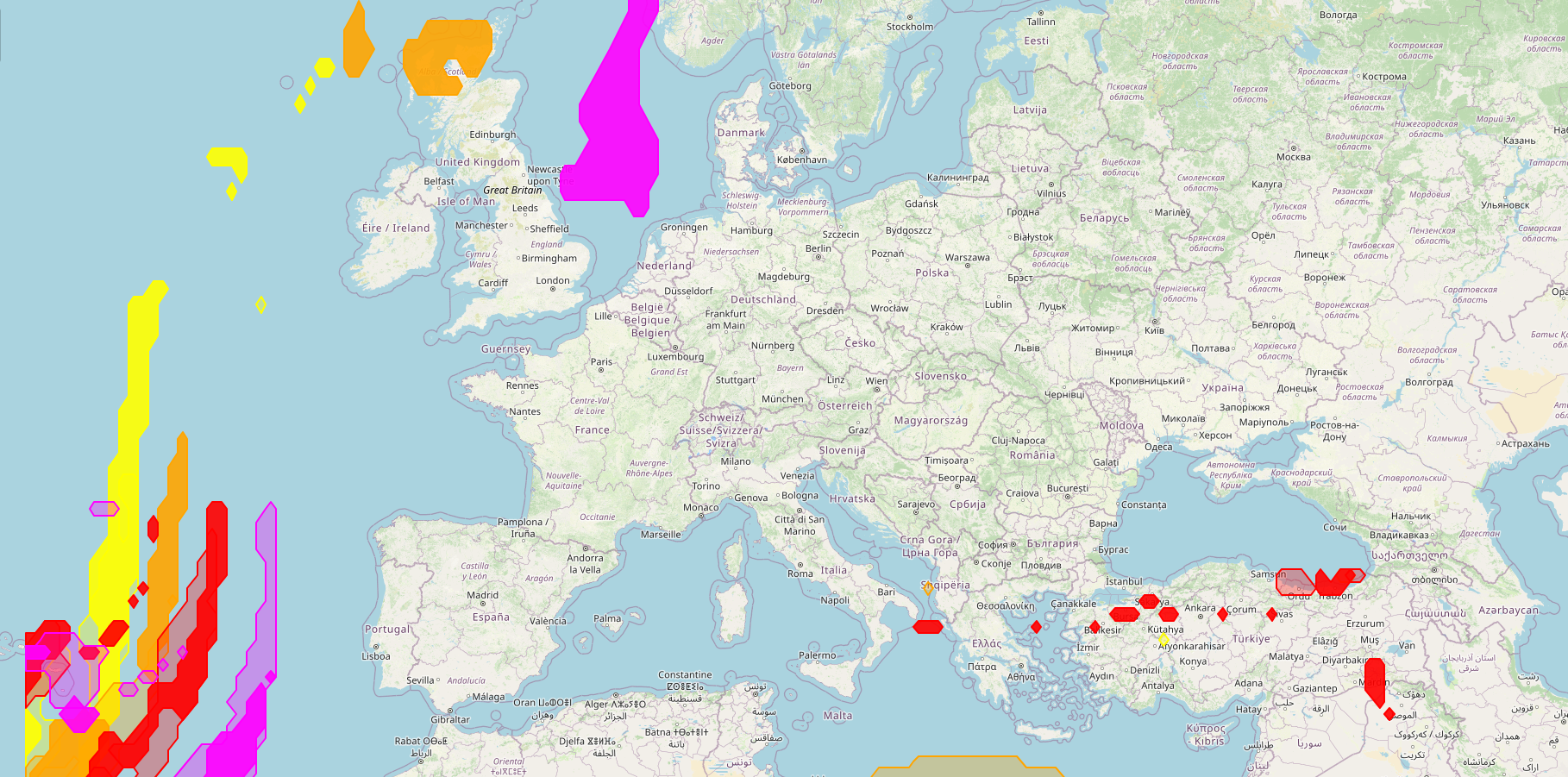 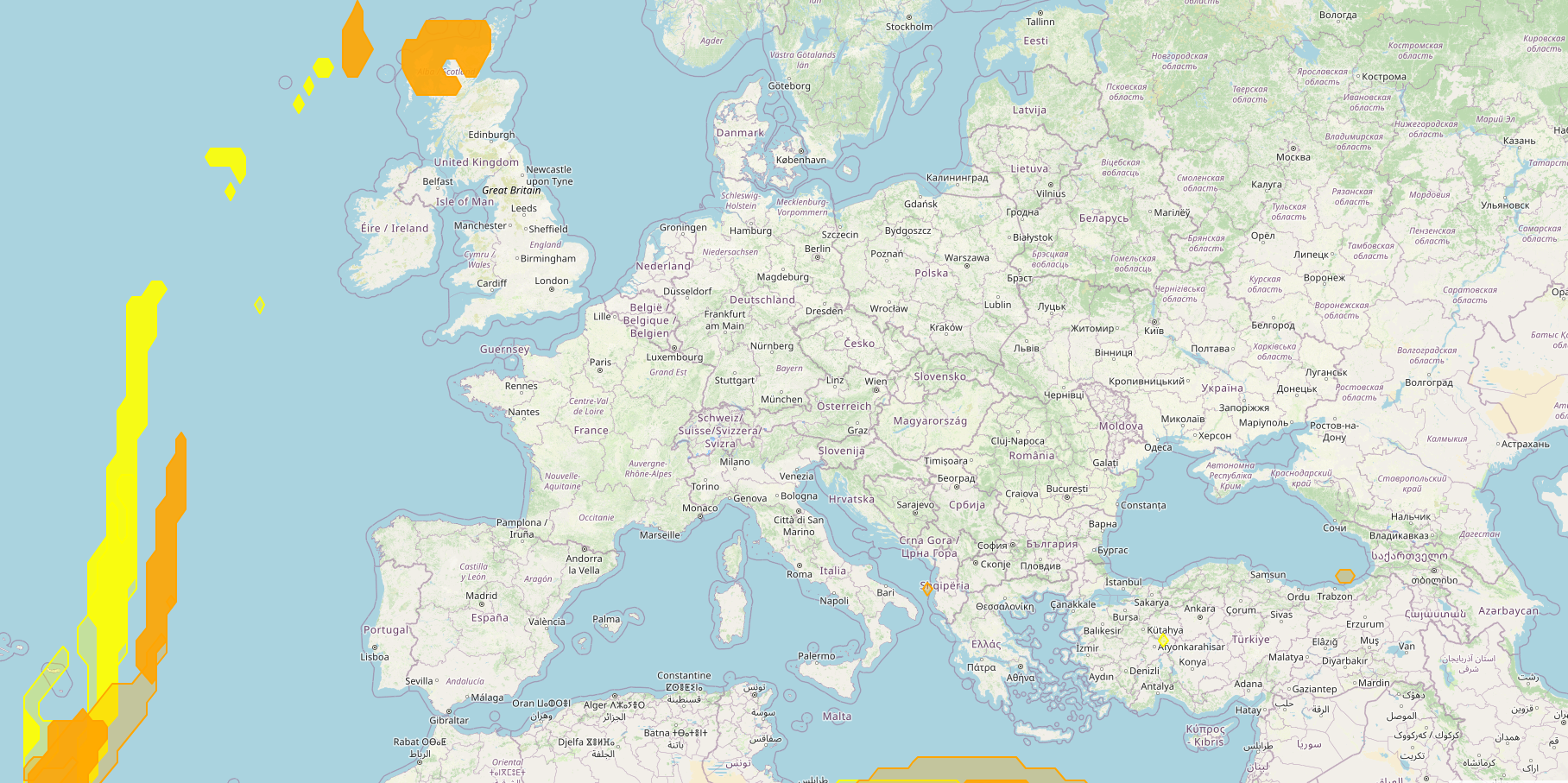 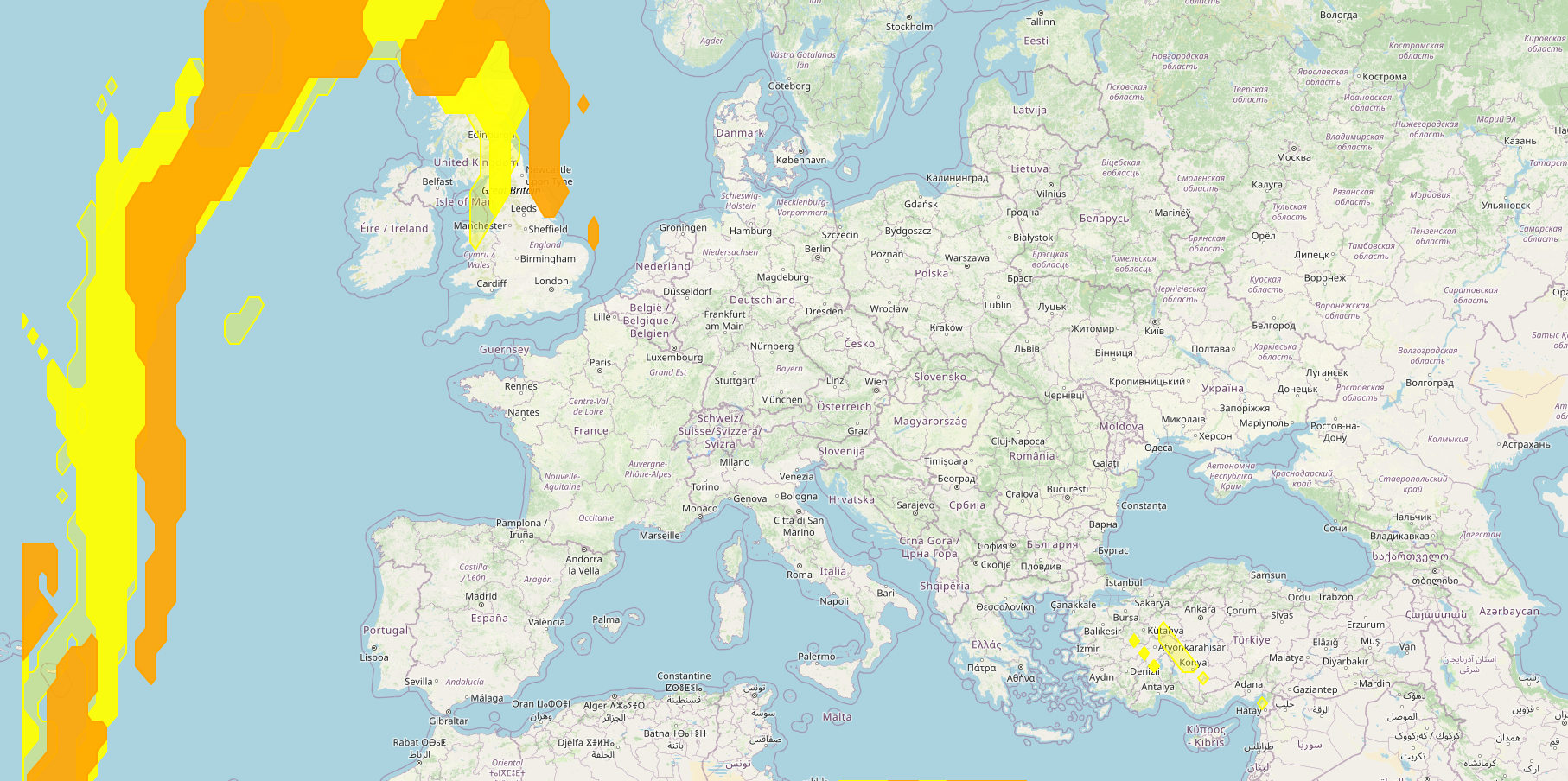 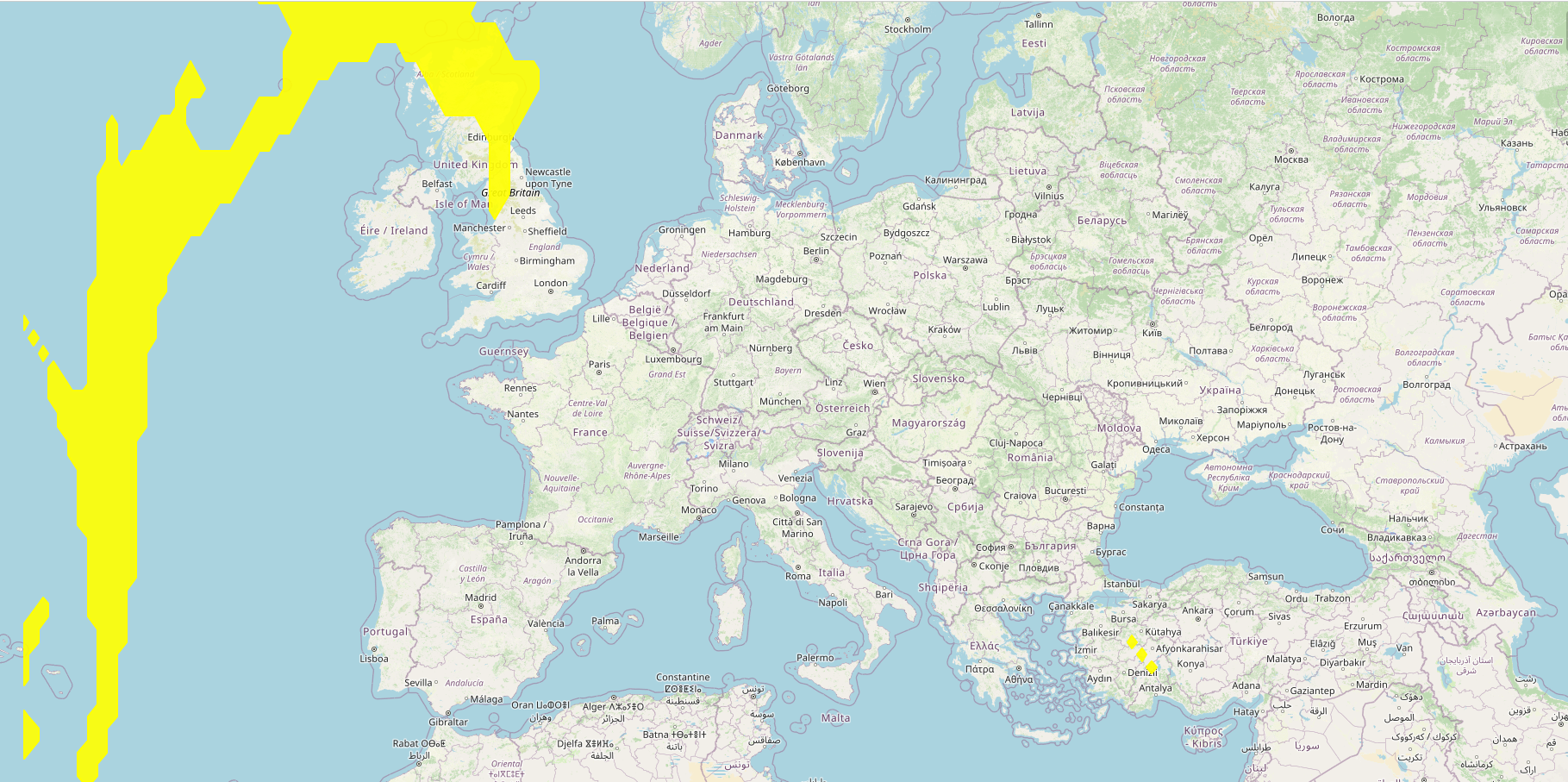 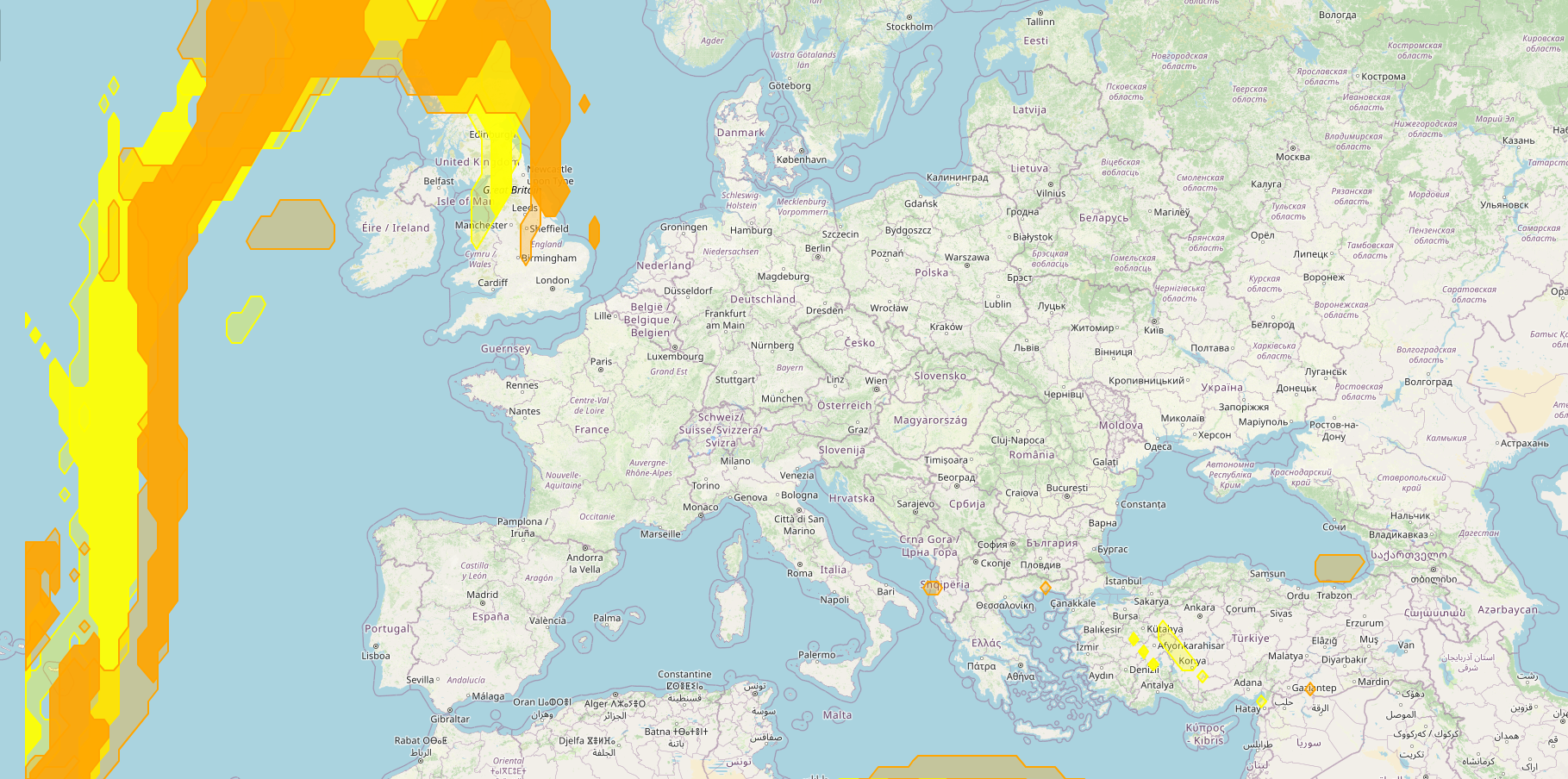 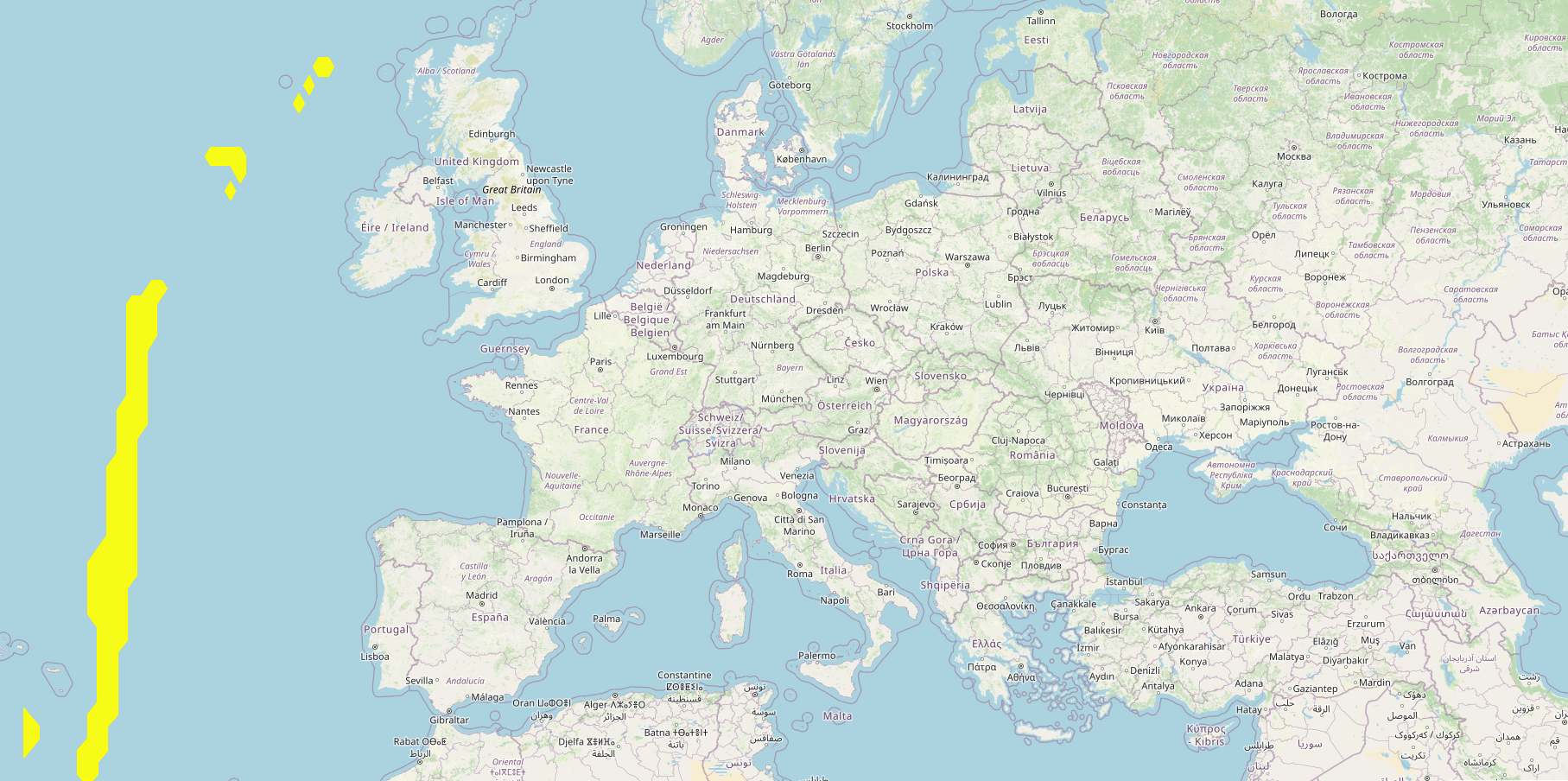 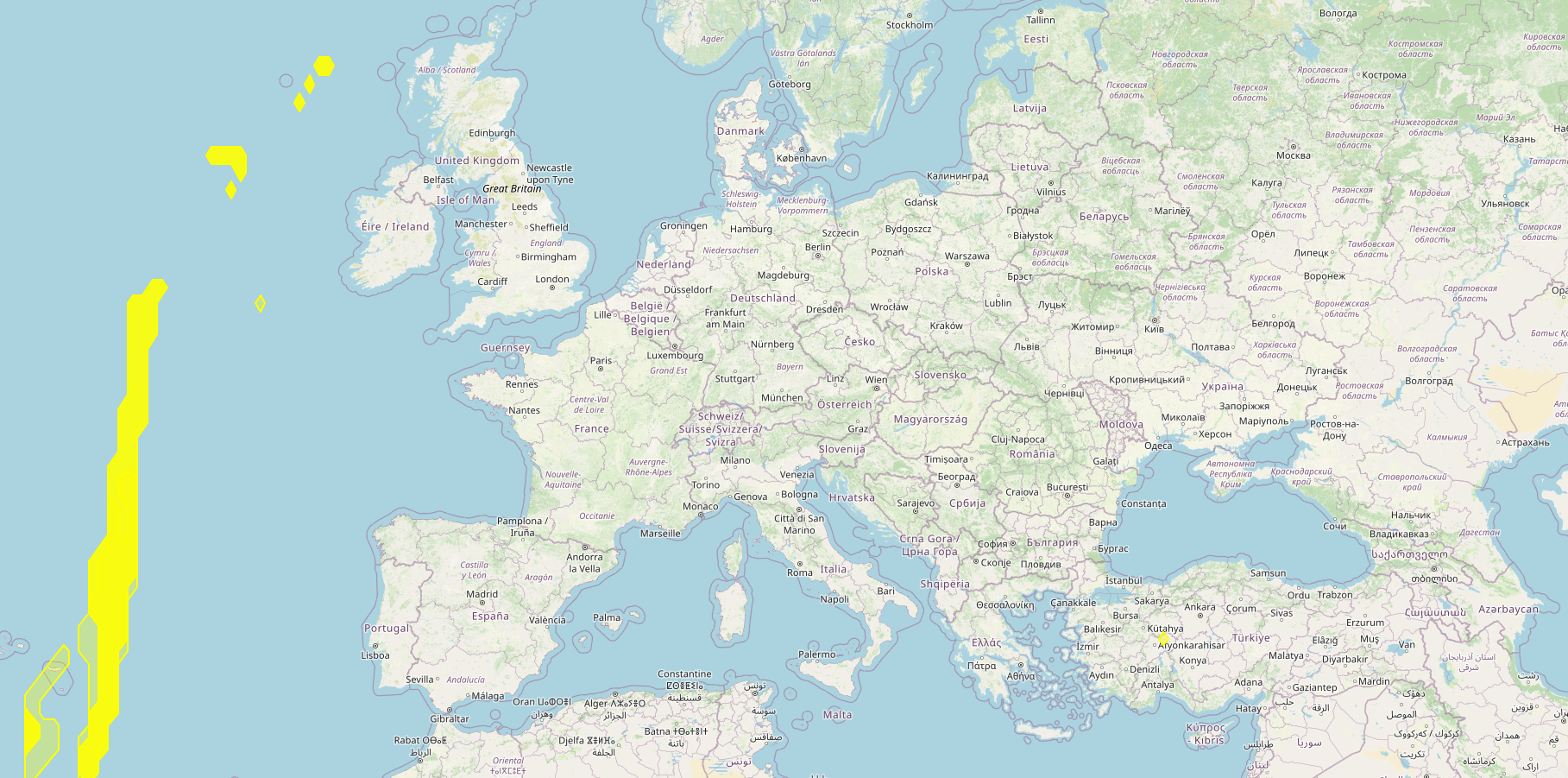 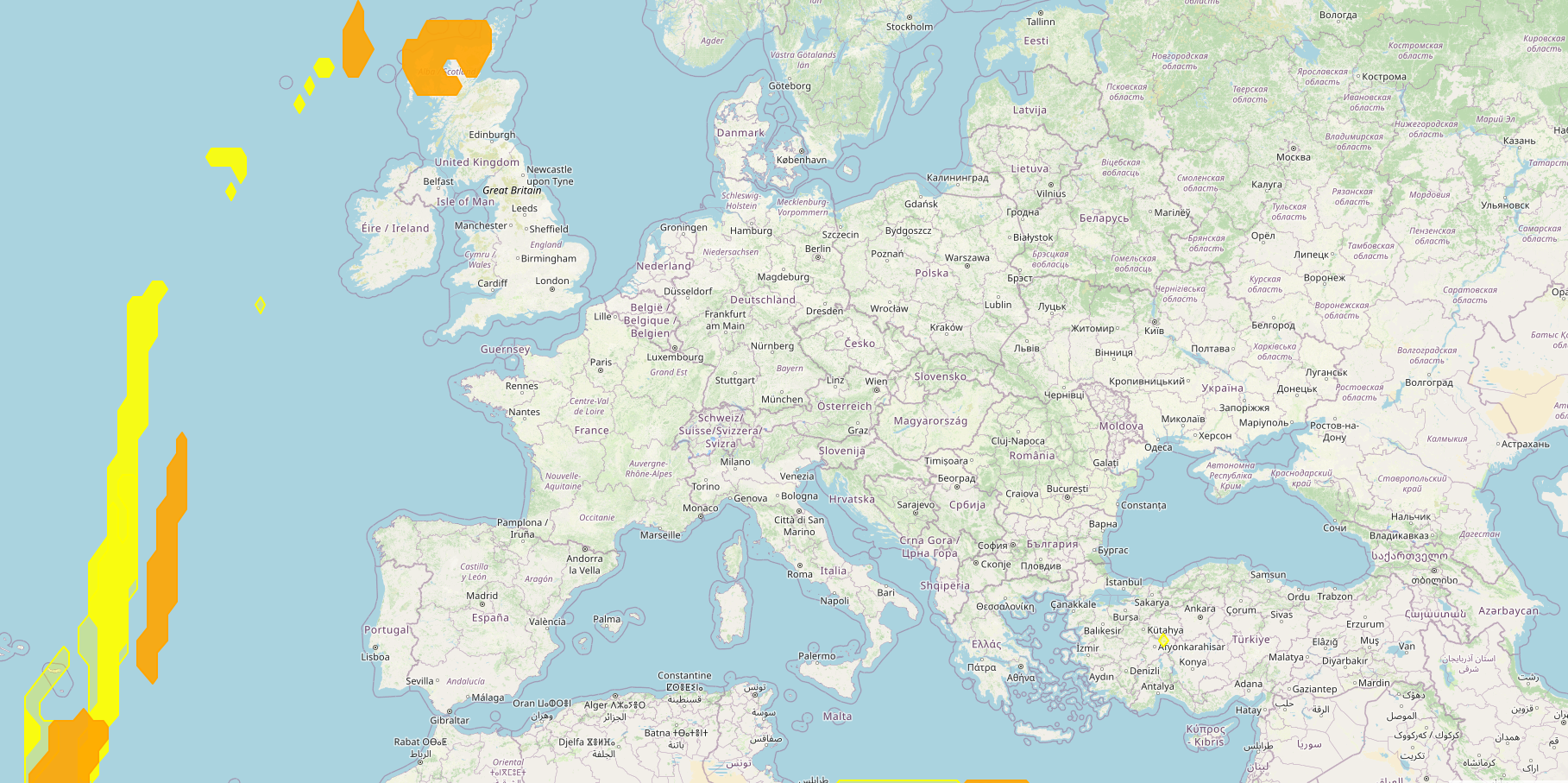 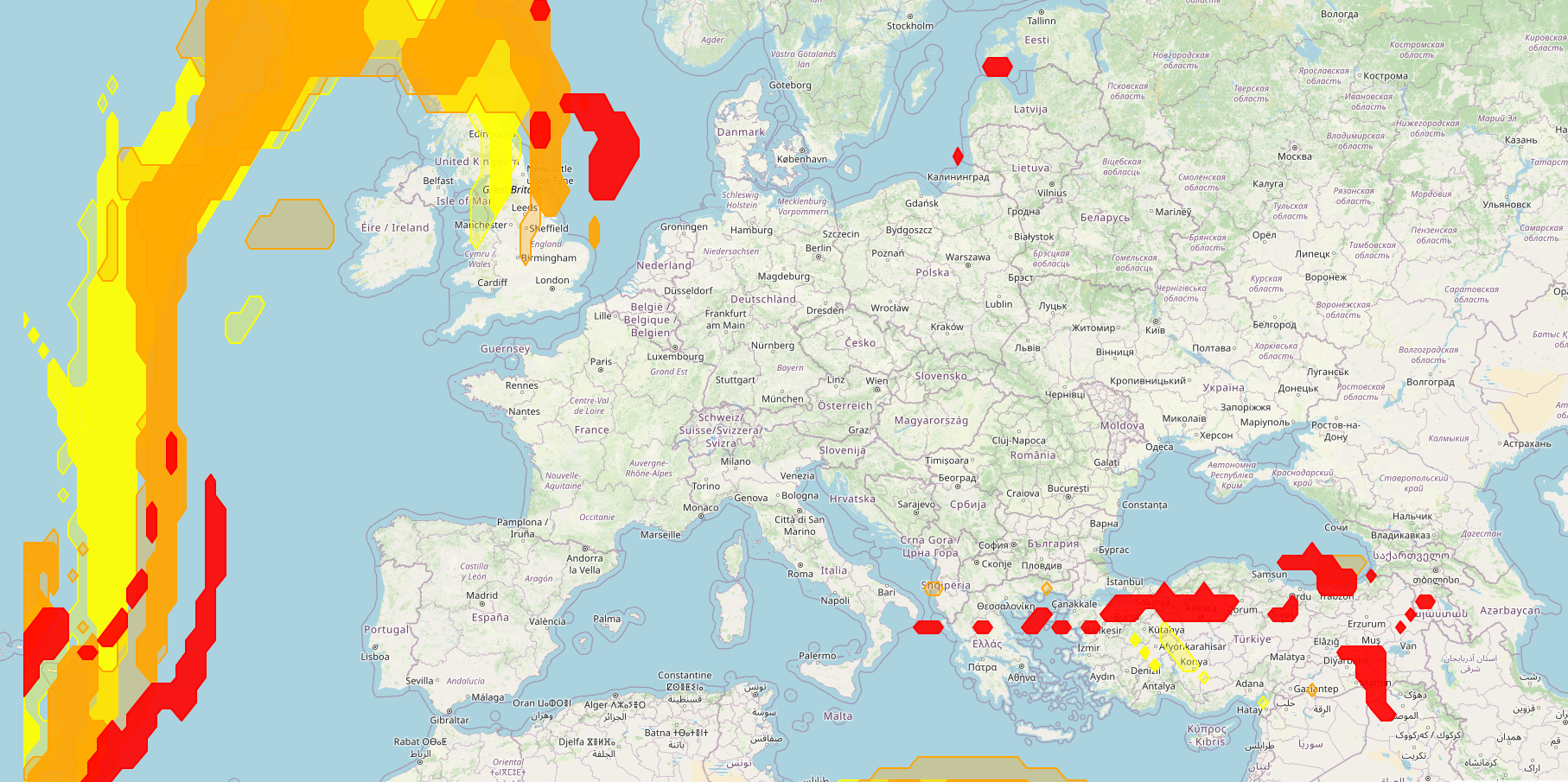 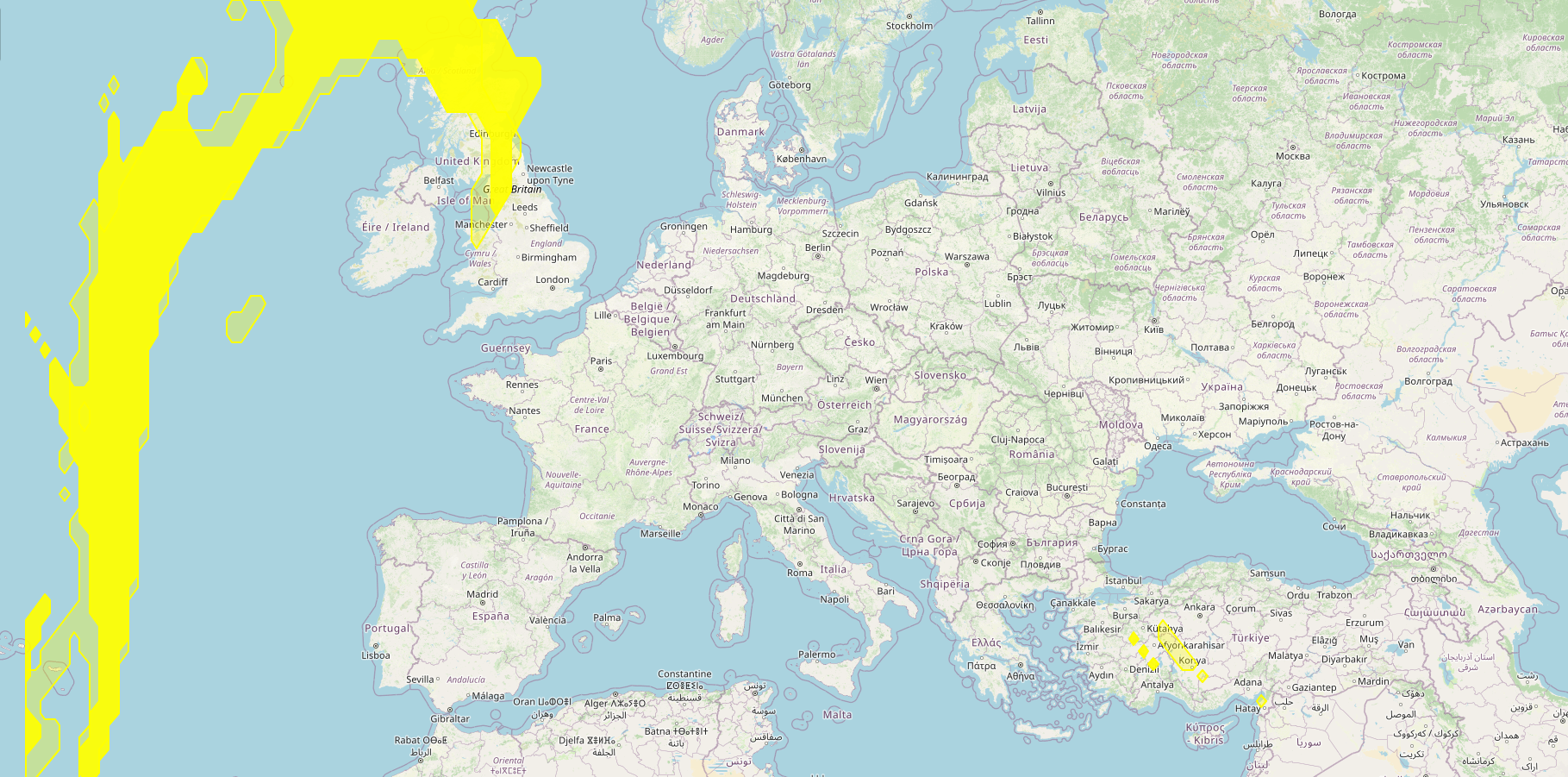 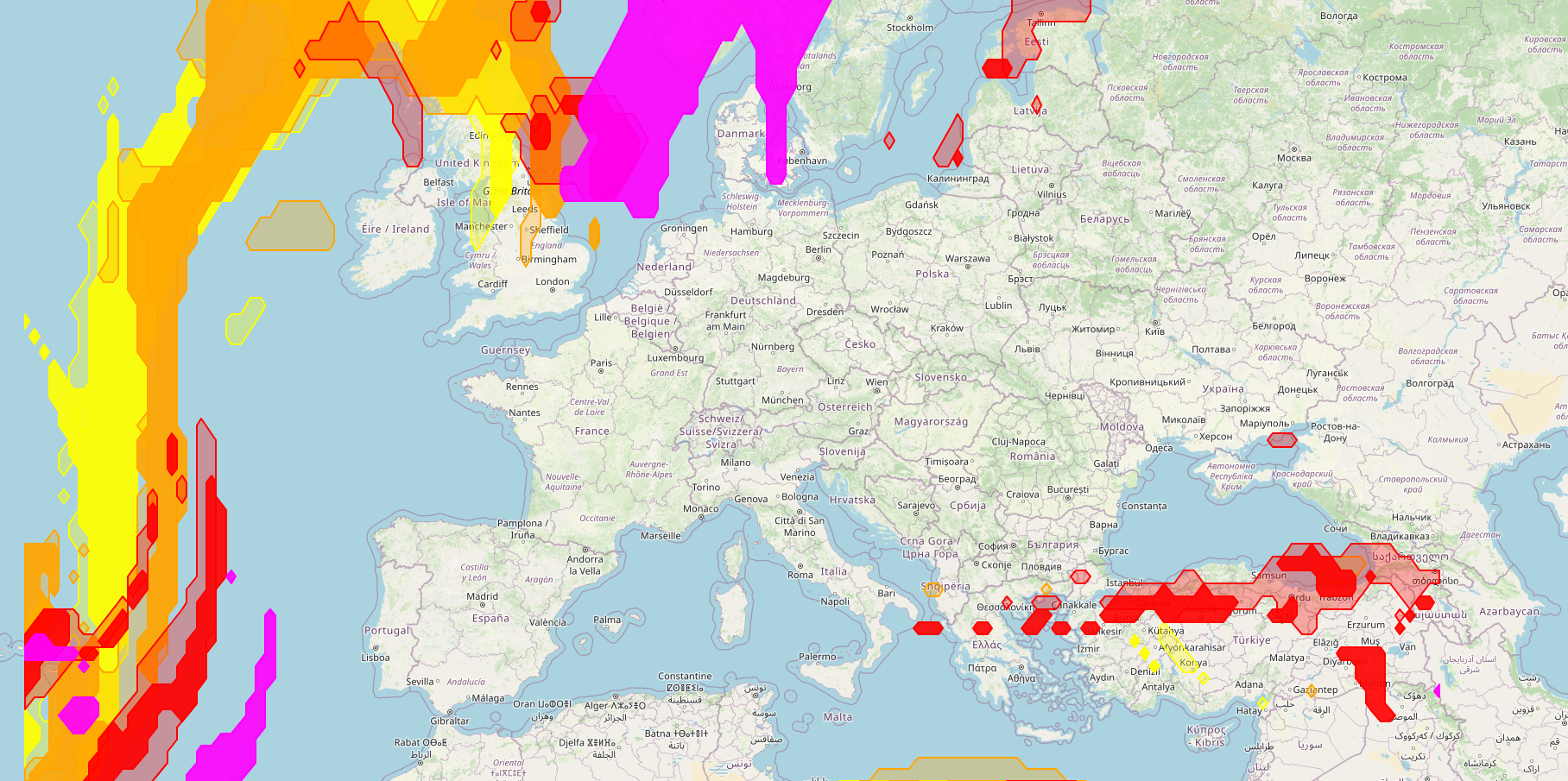 December 03 2019, 95th  percentile
December 03 2019, 99th  percentile
9
Climate hotspots
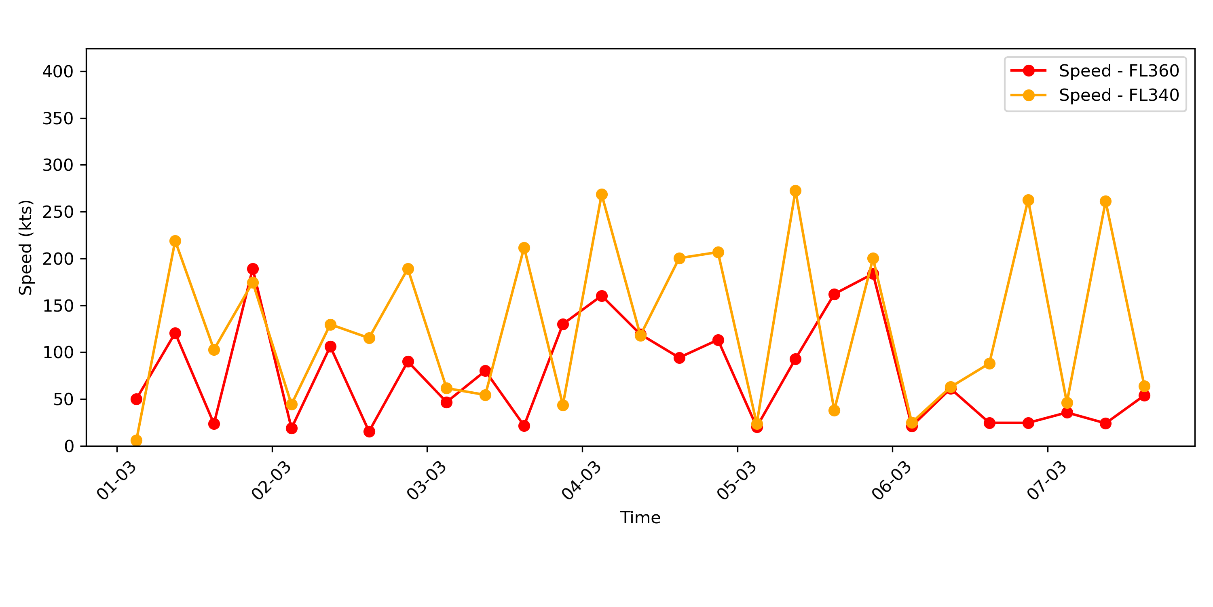 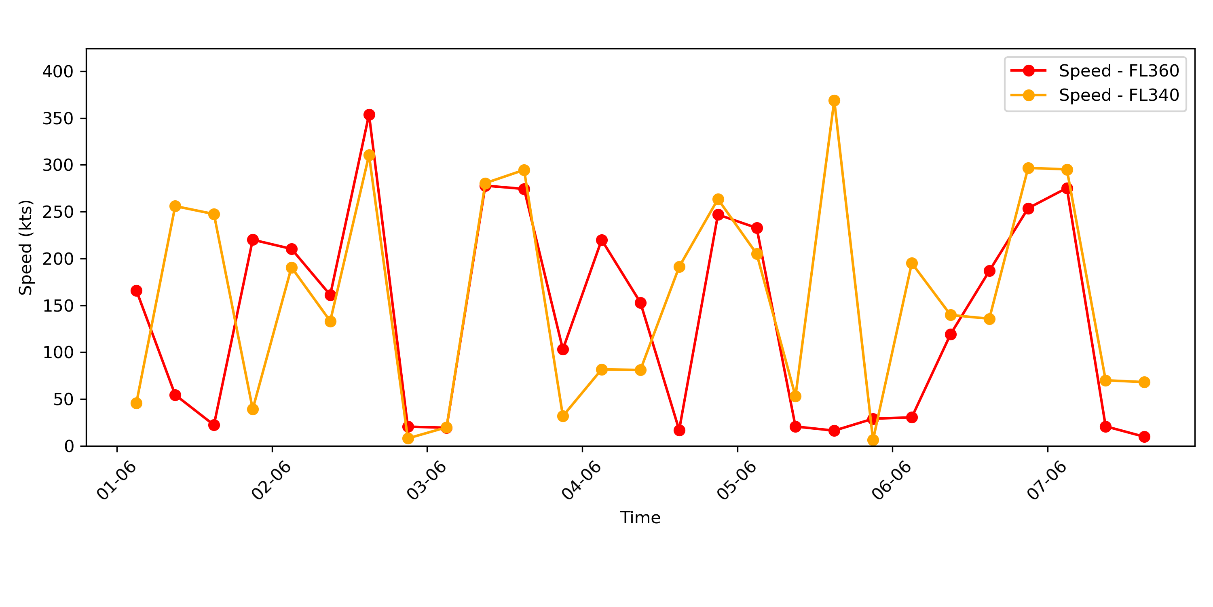 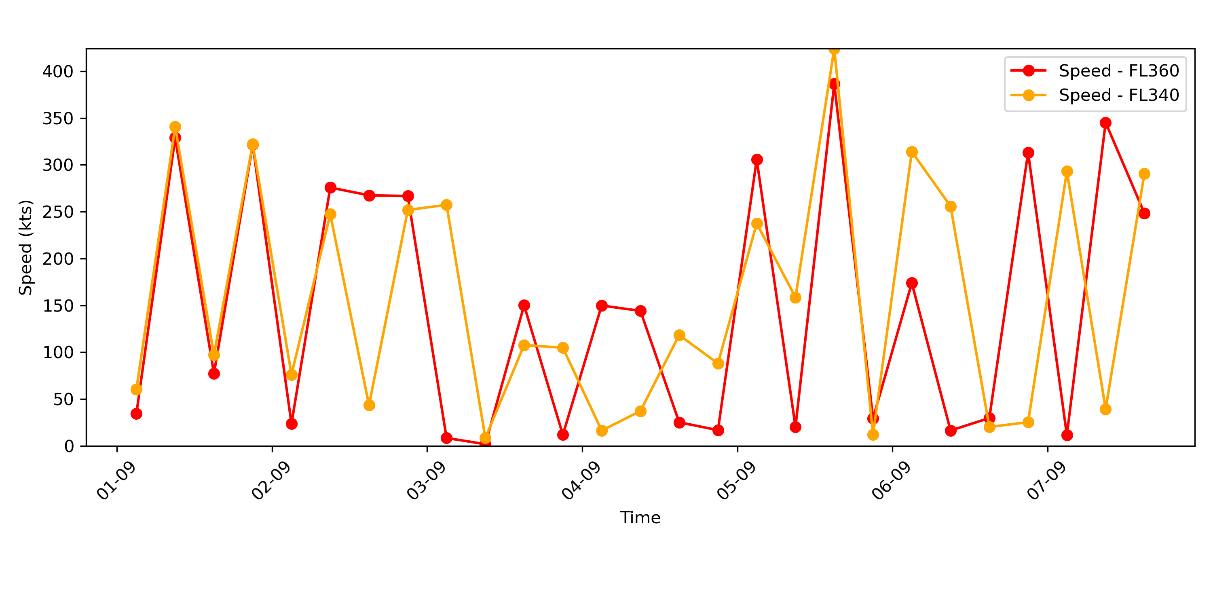 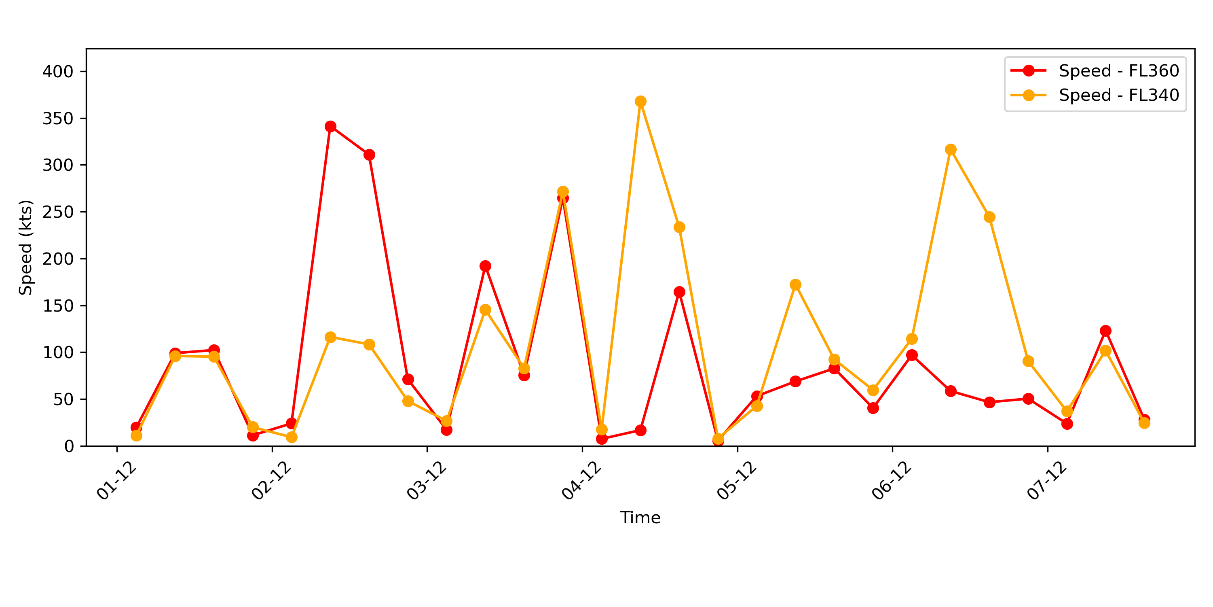 10
Stated preference survey
Stated preference:
Respondents state their values / preferences, rather than inferring values from actual choices in revealed preference

Revealed preference has disadvantages:
typically based on executed trajectories 
weakly capable of evaluating future choice sets
based on weaker inference
Adaptive SP
subsequent choices dependent on previous ones
We are interested in 4 attributes:
cost sensitivity: fuel and route charges - 7 levels,
short arrival delay aversion: 50th percentile delay time – 3 levels,
long arrival delay tolerance: 90th percentile delay time – 4 levels,
environmental consideration: environmental impact – 3 levels

Survey is composed of:
introduction and demographics
screen and attribute identification tasks
choice tasks
11
SP survey
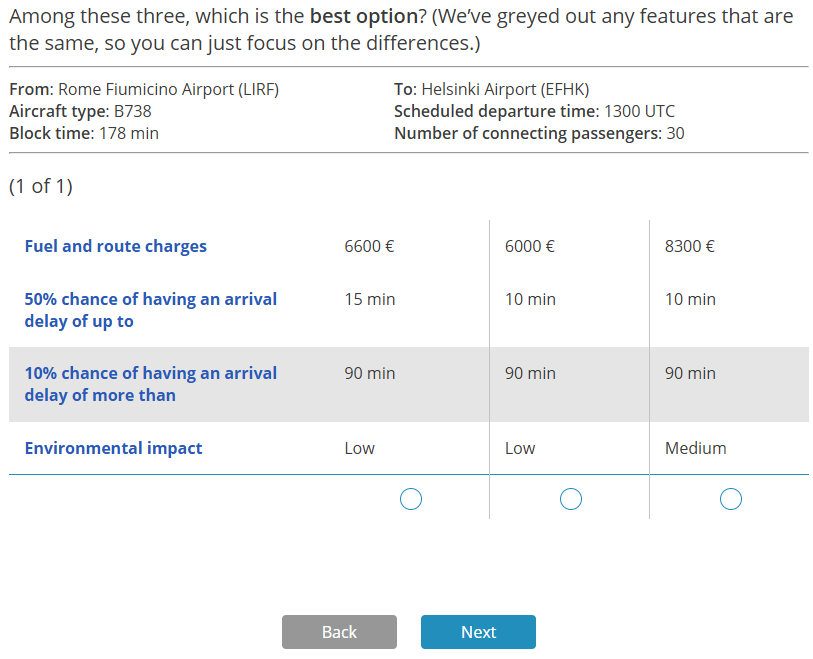 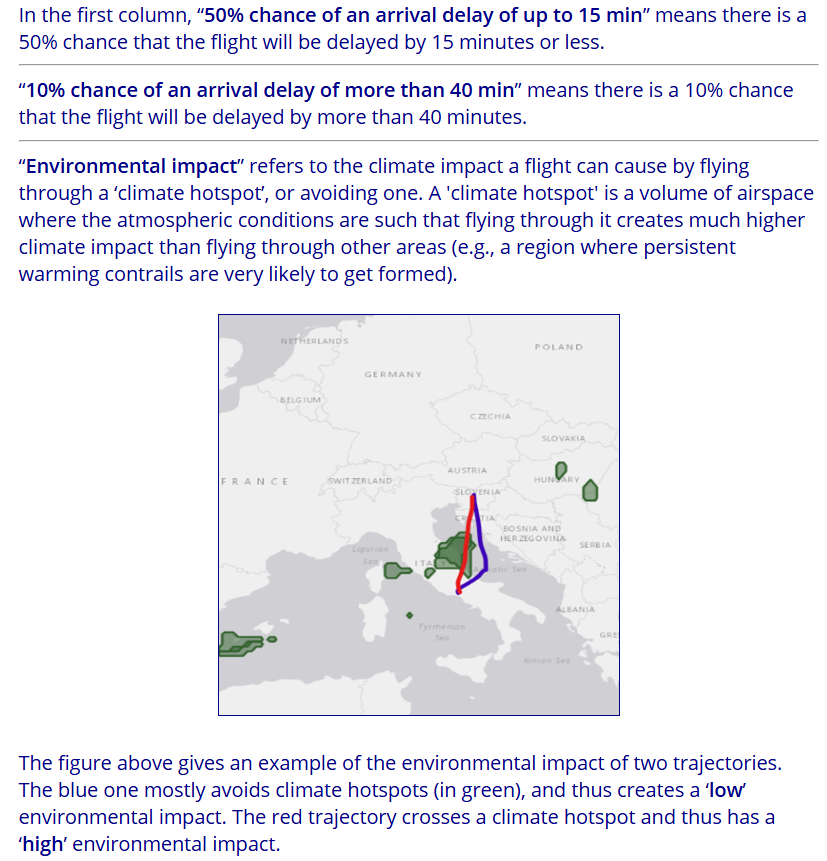 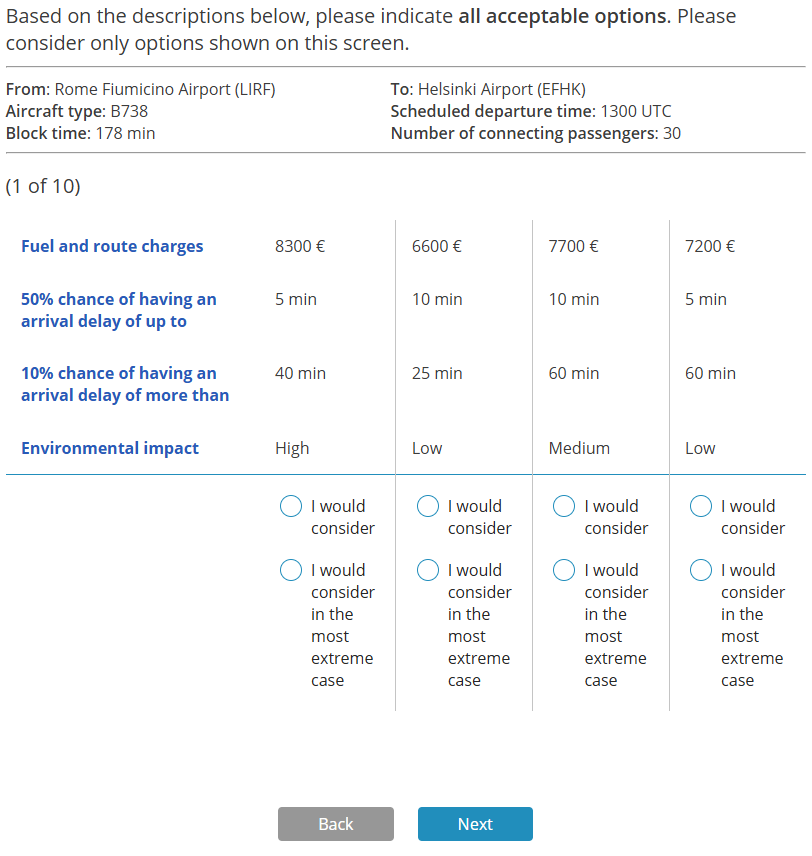 12
SP survey
Test results – value of time, risk aversion
Consortium members provided 20 responses

Value of time 
Assumes a comparison of an expected arrival delay compared to a certain value of cost
Two delay related variables, testing the adversity of airlines
to short, relatively certain delays - median
and long, quite uncertain delays - 90th percentile
13
SP results
Estimation
Three models:
I: cost + expected delay
II: cost + expected delay + uncertainty
III: cost + expected delay + uncertainty + environmental impact
Value of time and risk aversion:




Different airline types:
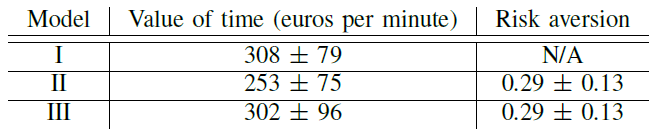 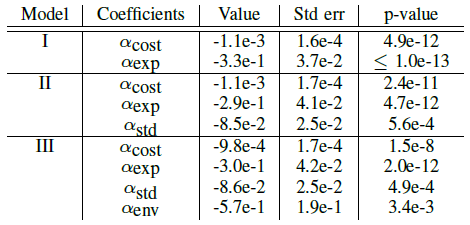 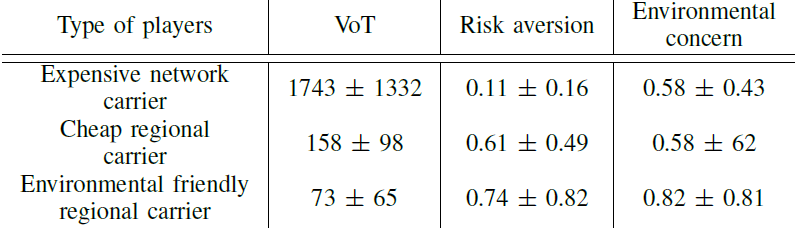 14
Conclusions
Addressing total climate impact
Two components analysed
SP survey completed
Utilities being defined
Climate impact
need to agree on the definition 
a hotspot may be very easily avoided by changing the FL
hotspots are particularly dynamic, which presents a challenge
Need to define the modulations and rebates
Need to incorporate into the model to assess the new route charging scheme
15
16
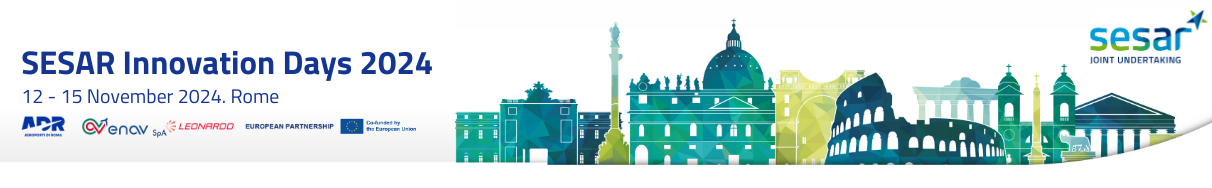